JLEIC Luminosity Without Cooling During Collision*

Yuhong Zhang and He Zhang, Jefferson Lab, Newport News, VA 23606, USA
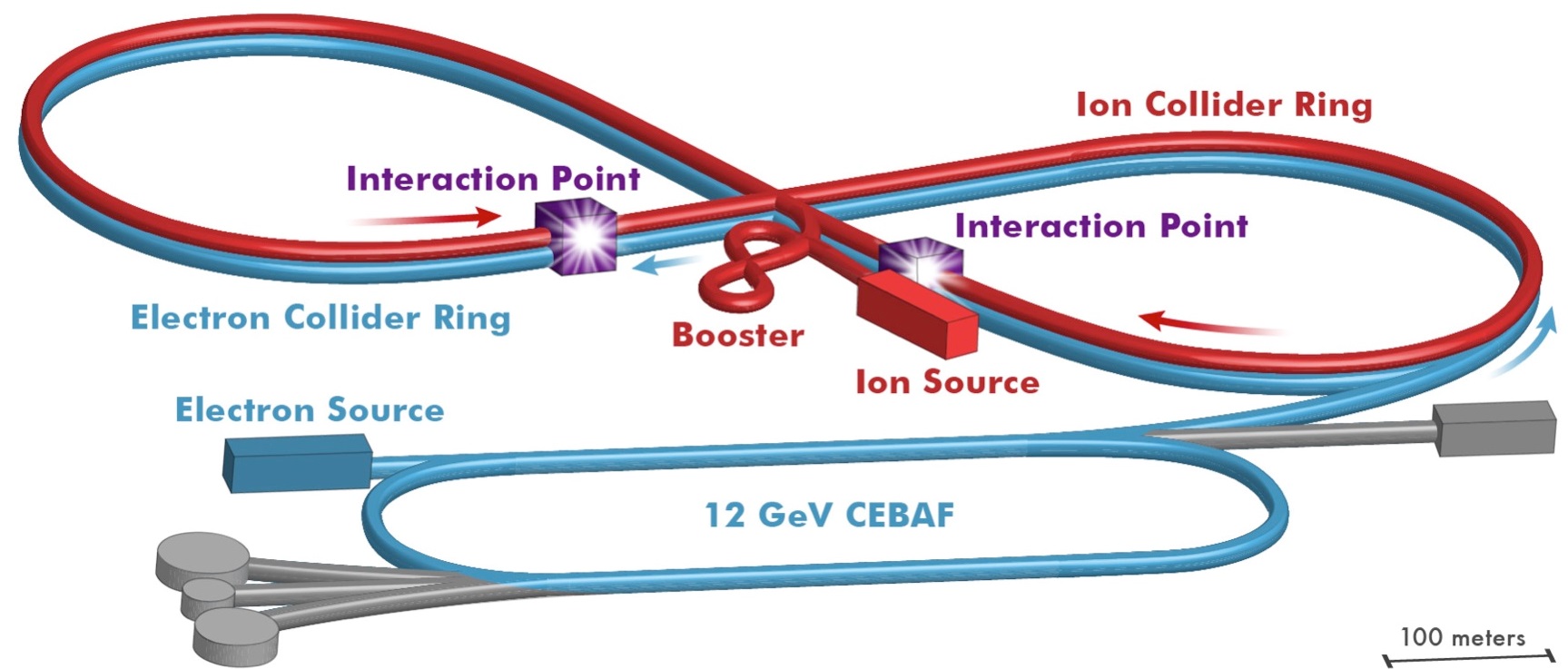 8-100 GeV
Thomas Jefferson National Accelerator Facility, Newport News, Virginia,  USA, Managed by the Jefferson Science Associates, LLC for the U.S. Department of Energy, Office of Science
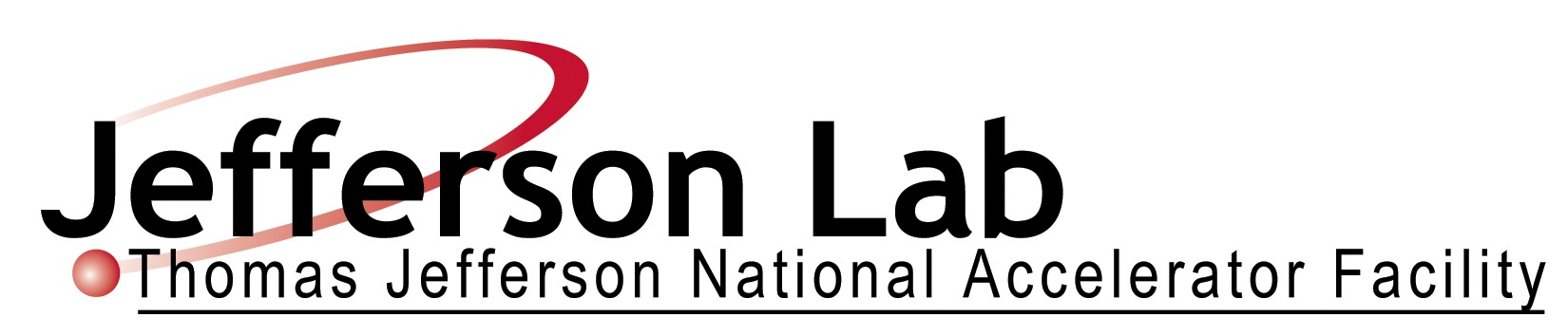 4.6
Collision Energy
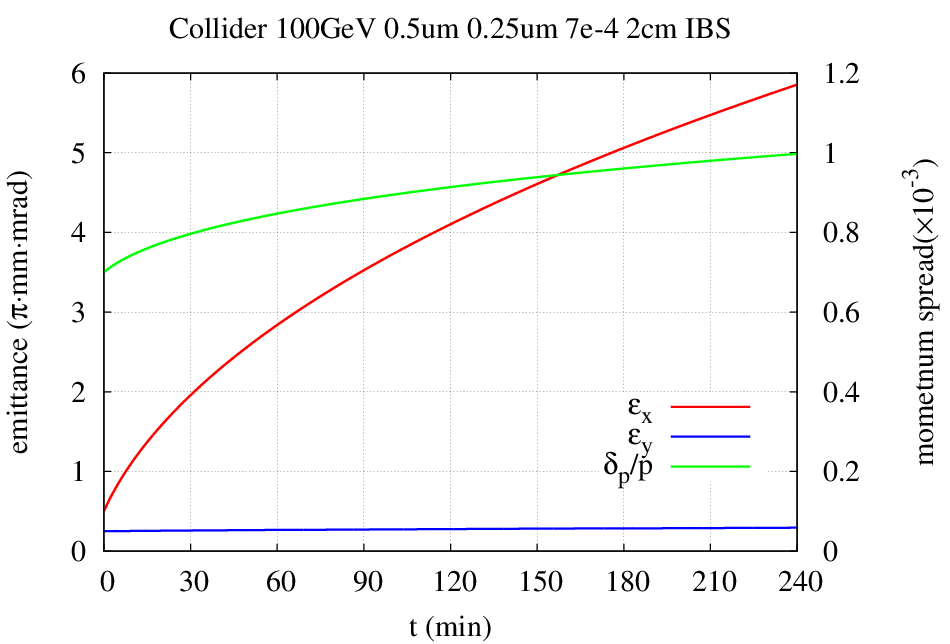 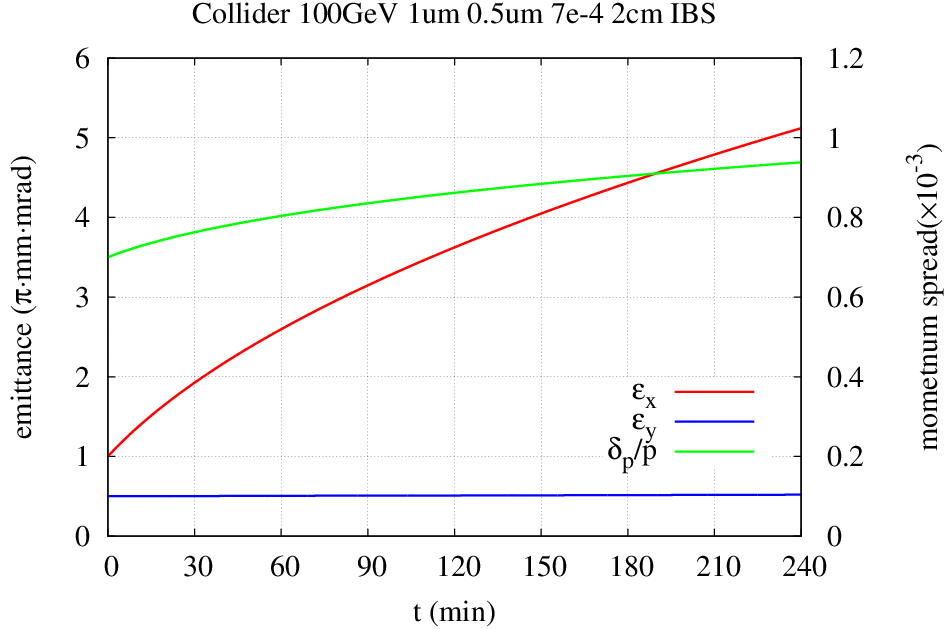 8.8
150 min
180 min
3.2
150 min
120 min
240 min
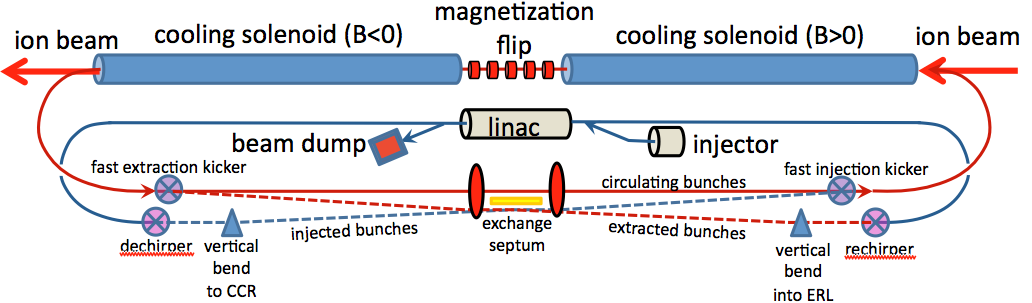 240 min
3.8
3.1
Ring refill time: 30 min
Baseline store: 5 hrs
3.0
Longitudinal IBS effect is modest
210 min
Longitudinal IBS effect is modest ~20% growth in 2 h
Collision
8.4
90 min
90 min
3.3
2.8
3-10 GeV
120 min
Dump and refill
180 min
35 fb-1
210 min
Abstract    The design strategy of Jefferson Lab electron-Ion Collider (JLEIC) for reaching high luminosities (>1034 /cm2/s) is based on application of cooling of ion beams during collisions. This demands challenging R&D for development of advanced cooling technologies. Here we present an analysis of the JLEIC luminosity performance under the condition of no cooling of ion beams during collisions. We show the JLEIC integrated luminosity under this condition should exceed requirement of the EIC science program.
3.0
60 min
Bunch Merge
6.2
Bunch Split
2.9
2.8
60 min
On store, 
~8 hours
2.6
2.8
Bunch splitting
BB cooling
2.8
Linac
collider Ring
4.8
2.2
30 min
2.7
2.0
2.5
30 min
Beam Design
High repetition rate
Low bunch intensity 
Short bunch length
Small emittance
4.0
booster
2.4
3.5
2.17
2.14
If start with 0.5 / 0.25 µm (prepared by DC cooling)
Vertical emittance has no growth
Up to 40 GeV/u
8 GeV
2.3
3.0
Stacking, emittance preservation
2.9
Bunch splitting
BB cooling
Energy ramp down
Energy ramp Up
ERL cooler
Ring refill time: 30 min
Baseline store time: 5 hrs
IR Design
Very small β*
Crab crossing
Damping
Synchrotron radiation
Electron cooling
collider Ring
Pre-cool
High contribution
booster
Vertical emittance has no growth
Multi-turn injection accumulation
2.6
Circulator cooler ring
Up to 100 GeV
reconditioning
About 24 fb-1 per year assuming 6 month run
7.9 GeV
ERL ring
ERL cooler
Stacking/Pre-cool
DC cooler
If we start with 1 mm mrad (prepared by DC cooling)
2 GeV
Lead ion
Optimization without Cooling
Very Small Emittance Achieved By DC Cooling












Evolution of Instance Luminosity
No Cooling During Collision











Adjusting IR Optics (β*) Dynamically for

 Satisfying Beam-Beam and Aperture








Evolution of Instance Luminosity
Multi-turn injection accumulation
100 MeV/u
DC cooler
7.9 GeV
Injection Energy
IBS calculation by He Zhang’s codes
DC cooler
proton
IBS calculation by He Zhang’s code
285 MeV
JLEIC for QCD Frontier
Injection
DC cooler
High Lumi.:  High Bunch Repetition
Initial emittance 1 and 0.5 µm
Staged Electron Cooling
Beam Formation w/ Cooling
Optimization: Frequent Dump/Refill Ion Collider Ring
Beam Reconditioning






Reconditioning time:  should be 5 min or less
    Ideally,   ramp down/up     ~ 1 minute  
		    top-off           	   << 1 seconds 
		    DC cooling   	   ~ a couple of mins,
Strong Cooling Cancels IBS
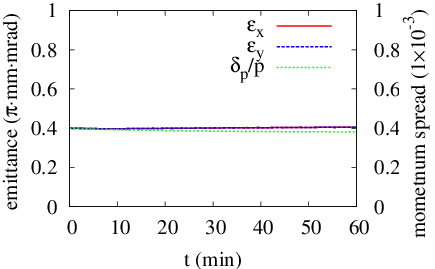 ERL-Circulator Cooler
KEp=100 GeV, Ip=0.5 A, Iec=1.05 A
Conclusions
JLEIC integrated luminosity without strong bunched beam cooling during collision is still able to meet the EIC science requirement. 
The JLEIC luminosity performances can be further improved with an optimized parameter set, and frequent dump/refill of the ion collider ring, and utilizing beam reconditioning.
H. Zhang. BetaCool
* Work supported by U.S. DOE Contract No. DE-AC05-06OR23177.